ROUTINE HEALTH INFORMATION SYSTEMS
A Curriculum on Basic Concepts and Practice
MODULE 1:
Health Systems and Health Information Systems
Introduction to RHIS
The complete RHIS curriculum is available here: https://www.measureevaluation.org/our-work/ routine-health-information-systems/rhis-curriculum
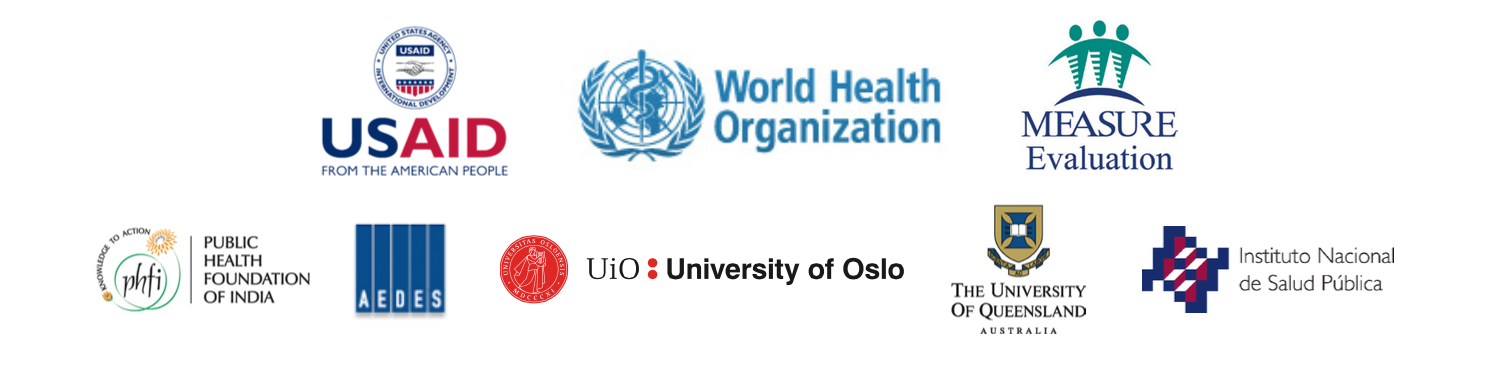 [Speaker Notes: This is  a time of opportunities  for strengthening country  RHIS:
Many countries and donors are  requesting “real time data” to monitor closely the progress in health system strengthening, as well as various SDG indicators. Such data only be provided by RHIS, because surveys are too expensive and therefore can only be done every 3-5 years
Also, RHIS is the only data source for patient/client compliance for preventive episodes such as pregnancies and chronic diseases such as tuberculosis, HIV/AIDS, diabetes, and hypertension. 

Measure Evaluation, a USAID funded project on health information system strengthening, has developed a package of RHIS strengthening interventions such as:
Use of PRISM tools to assess RHIS performance
Regional networking for RHIS advocacy and knowledge management 
Development of global standard RHIS curriculum with world wide partners]
RHIS in the Spotlight: MA4Health Summit in June 2015
Call for Action:
Maximize effective use of the data revolution, based on open standards, to rapidly improve health facility and community health information systems, including well-functioning disease and risk surveillance systems, and financial and health workforce accounts
2
[Speaker Notes: In 2015, USAID, WHO, and the World Bank organized the Measurement & Accountability for Results in Health Summit, in Washington DC . The summit called for various actions to strengthen national HIS in countries. One of them was to strengthen health facility and community health information systems (equivalent to RHIS).

Based on the results of the MA4Health Summit, the Health Data Collaborative (HDC) was created, which includes a working group on RHIS.]
Module 1 Learning Objectives
By the end of this module, participants will be able to:
Understand the essential link between the health system and the health information system 
Explain who needs health data, what type of data is needed, and how data could be used
Describe the six components of a health information system, according to the Health Metrics Network (HMN) framework
Describe the health data sources and give examples of each data source and its categories
Define a routine health information system (RHIS)
Describe what they will learn in this RHIS course
3
Module 1: Health System and Health Information System
Duration: 3 hours
Suggested References
International Health Partnership + Related Initiatives (IPH+) and World Health Organization (WHO). (2011). Monitoring, evaluation and review of national health strategies: a country-led platform for information and accountability. Geneva, Switzerland: WHO. Retrieved from http://www.who.int/healthinfo/country_monitoring_evaluation/documentation/en/. 
Health Metrics Network. Framework and standards for country health information system, 2nd edition. (2012). Geneva, Switzerland: World Health Organization (WHO). Retrieved from http://www.hrhresourcecenter.org/node/746
WHO. Everybody’s business: strengthening health systems to improve health outcomes: WHO’s framework for action. (2007). Geneva: WHO. Retrieved from http://www.who.int/healthsystems/strategy/en/. 
WHO, United States Agency for International Development, & University of Oslo. Health facility information system resource kit. (Draft; February 2015).
4
Group Exercise on Health System Strengthening
Duration: 30 minutes

Read the speech given by Margaret Chan at the G8 conference in 2009
List the current health challenges
Identify major themes of health system strengthening
5
The Health ChallengesBased on a speech by Margaret Chan, M.D., World Health Organization (WHO) Director-General, at G8 Global Health Forum
Inefficiencies in the delivery of services and good governance
Access to care, especially of the poor (protect the poor; guarantee universal access to basic healthcare)
Equity and fairness in health-service delivery
Costs of healthcare pushing people below the poverty line
Stagnancy in improving service coverage
Maternal and child mortality
High-mortality diseases: tuberculosis, HIV and AIDS, vaccine-preventable diseases, malaria
6
[Speaker Notes: Note: Facilitator instructions for activities have been deleted from this presentation because they are in the facilitators’ guide.]
The Health ChallengesBased on speech by Margaret Chan, M.D., World Health Organization (WHO) Director-General, at G8 Global Health Forum
Inefficient aid: duplication, fragmentation, multiple reporting requirements, high transaction costs, and fierce competition for scarce health staff
Aging population, urbanization, unhealthy lifestyles, chronic diseases brings on heavy healthcare costs
Shortage of healthcare workers and specialized caregivers
Financial crisis
Policies, country leadership’s commitment, and innovative thinking
7
[Speaker Notes: Note: Facilitator instructions for activities have been deleted from this presentation because they are in the facilitators’ guide.]
Functions and Goals of a Health System (2000)
GOALS/OUTCOMES OF THE SYSTEM
FUNCTIONS (6 Building Blocks)
I

N

P

U

T

S
Responsiveness
(the way people are 
treated and the 
environment)
Service delivery
Quality
Human resources
Coverage
Information
Health
Commodities 
Infrastructure
Efficiency
Fairness in 
financial 
contribution
Financing
Safety
Stewardship
8
Source:  WHO, 2000.
[Speaker Notes: The World Health Report 2000, published by WHO (http://www.who.int/whr/2000/en/) defined overall health system outcomes or goals as follows: improving health and health equity, in ways that are responsive, financially fair, and make the best, or most efficient, use of available resources. There are also important intermediate goals: the route from inputs to health outcomes is through achieving greater access to and coverage for effective health interventions, without compromising efforts to ensure provider quality and safety.

To achieve their goals, all health systems have to carry out some basic functions, regardless of how they are organized: they have to provide services; develop health workers and other key resources; mobilize and allocate finances, and ensure health system leadership and governance (also known as stewardship, which is about oversight and guidance of the whole system). For the purpose of clearly articulating what WHO will do to help strengthen health systems, the functions identified in the World health report 2000 have been broken down into a set of six essential “building blocks.” All are needed to improve outcomes.]
Health System and HIS
What is an information system?
“ …  a system that provides specific information support to the decision-making process at each level of an organization” (Hurtubise, 1984)

What is a HEALTH information system?
…  a system that provides specific information support to the decision-making process at each level of the health system
9
[Speaker Notes: What are the management levels in a health system?

Answer:

Patient/client (and household ) management level
Health unit management level
Health system management level

Can you give example of functions at each level?]
Health Information System Supports Decision Making at All Levels
At patient/client management level

Management of the care of an individual patient or client using information on health status, health services, behavior and practices, and risks
Management of health of family and household
10
[Speaker Notes: Examples of management functions]
The Health Information System Supports Decision Making at All Levels
2) At health-unit management level
Monitoring and evaluation (M&E) of health services coverage and quality
Management of resources for efficient and equitable allocation, distribution, and use
Management of vaccines, drugs, cold chain
Planning program interventions; annual planning
Disease surveillance
11
[Speaker Notes: Examples of management functions]
The Health Information System Supports Decision Making at All Levels
3)  At system management level (district/regional/national)
Policy and strategy decisions
Health programs planning and management
Resource management
Capacity building
Disease surveillance
Innovations
Research and M&E
12
[Speaker Notes: Examples of management functions]
Small-Group Exercise on Information Needs
Duration: 30 minutes

Identify information needs in support of management functions at all levels
Use matrix of next slide
13
Management Functions and Information Support
14
Management Functions and Information Support
15
Sources of Health Information
Population-based data sources
Census
Surveys
Civil registration
16
[Speaker Notes: So, where do you get the information needed to support all these health system functions? Answer: from a variety of sources of information

First, population-based data sources:
Census:
Most censuses are every ten years 
Provides data on population and socioeconomic characteristics by small geographic area
Provides denominator for the provision of services 
Can also provide mortality estimates if civil registration is inadequate
Surveys
A regular well-integrated country demand-driven survey
system which is part of a national health information system 
Generates high-quality information on
population health, risk factors, health service coverage
Data are internationally comparable
Civil Registration
A properly functioning system with high coverage that produces: (1) numbers of births; (2) numbers of deaths by age and sex; (3) causes of deaths, classified according to a standard set of medical criteria
Often managed by other government structures than Ministry of Health, which makes it difficult to set up and manage]
Sources of Health Information
Institution-based sources 
Hospitals, health centers, community-based institutions/service delivery mechanisms
Generate data as a result of administrative and operational activities from:
Individual records
Service records
Resource records
Health facility surveys
17
[Speaker Notes: Most of the data are gathered by healthcare providers as they go about their work, but they are also collected by supervisors and through various routine health facility surveys. 

Most of these data are collected on a routine basis: hence the name, “Routine Health Information Systems” (RHIS).]
Components and Standards of a National Health  Information System (HMN, 2008)
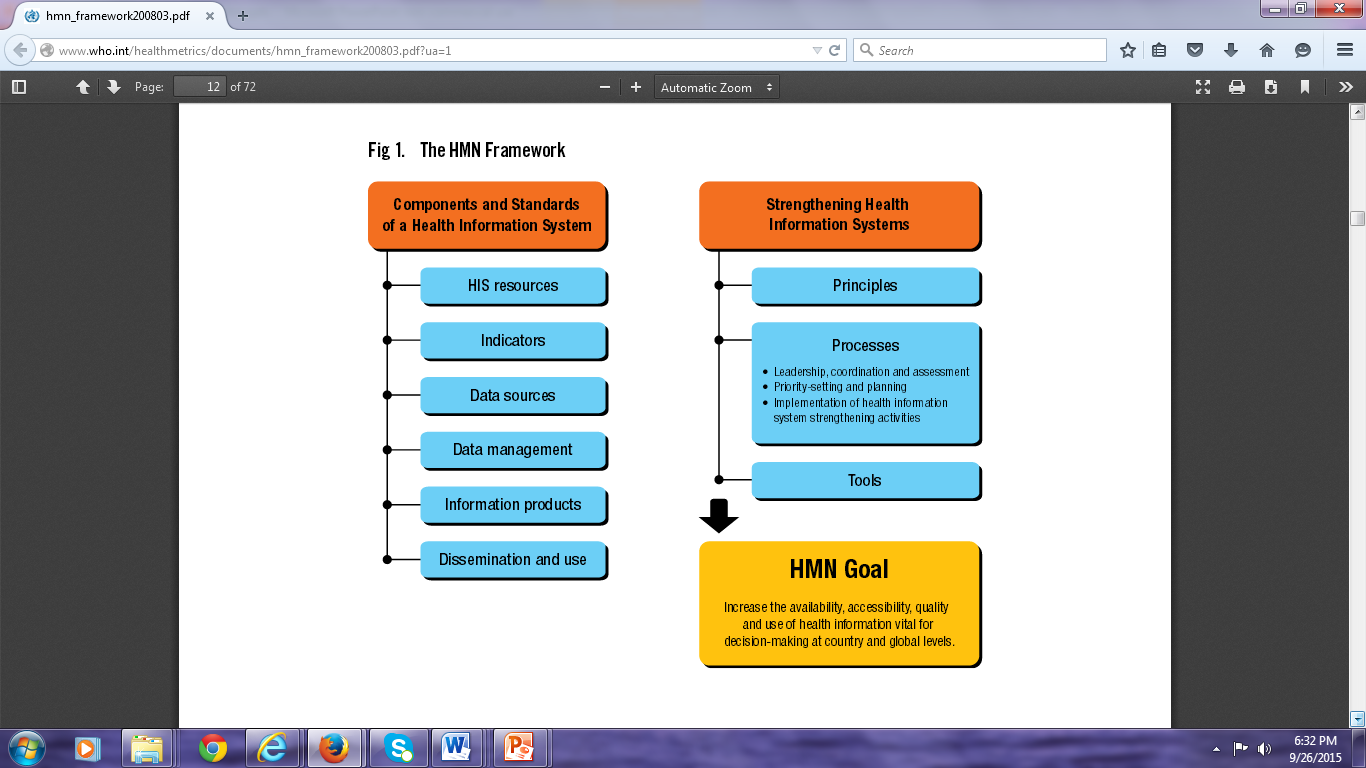 18
[Speaker Notes: Think what’s logical: Inputs – Process – Outputs
Inputs
1. Health information system resources. These include the legislative, regulatory,
and planning frameworks required to ensure a fully functioning health information
system and the resources that are prerequisites for such a system to be functional.
Such resources involve personnel, financing, logistics support, information and
communications technology (ICT), and coordinating mechanisms within and between
the six components.
Processes
2. Indicators. A core set of indicators and related targets is the basis for a health information system plan and strategy. Indicators need to encompass determinants of health; health system inputs, outputs, and outcomes; and health status.
3. Data sources. These can be divided into two main categories: (1) population-based approaches (censuses, civil registration, and population surveys) and (2) institution-based data (individual records, service records, and resource records). 
4. Data management. This covers all aspects of data handling, from collection, storage, quality-assurance, and flow to processing, compilation, and analysis. Specific
requirements for periodicity and timeliness are defined where critical, as in the case of disease surveillance.
Outputs
5. Information products. Data must be transformed into information that will become the basis for evidence and knowledge to shape health action.
6. Dissemination and use. The value of health information can be enhanced by making it readily accessible to decision makers (giving due attention to behavioral and organizational constraints) and by providing incentives for information use.]
Definition of a Routine Health Information System
A routine health information system produces information through routine data collection (periods of less than a year)
Data are collected by care providers in communities, in primary care facilities, in hospitals, and by routine health-facility assessment (through supervision of surveys)
19
[Speaker Notes: So, the RHIS is a subset of a national health information system.]
The Universe of Routine Health Information Systems (AlsoKnown as Institution-based Information Systems)
Individual record systems (facility- and community-based)
Paper-based records
Electronic medical records (EMR)

Service record systems
Health management information systems (HMIS)
Facility- and community-based 
Public, private, and parastatal
Laboratory and imaging information systems (LIIS)
Disease surveillance information systems
20
The Universe of Routine Health Information Systems (Also Known as Institution-based Information Systems)
Resource record systems
Financial management information systems (FMIS)
Human resource information systems (HRIS)
Logistics management information systems (LMIS)
Infrastructure and equipment management information systems (IEMIS)

Health facility surveys
Service availability and readiness
Quality of care
Supervisory records
21
The Role and Importance of Decentralized Routine Health Information Systems
Main source of information for (daily) planning and management of quality health services at district level and below
Coverage and quality of health interventions
Disease surveillance
Commodity security
Financial information systems

Also feeding real-time information to national and global levels 

Ideal information system in support of integrated management of health interventions
22
[Speaker Notes: Managers and care providers at the district level and below cannot use population data sources for to plan and manage health services, so they need a well-performing RHIS for the multiple decisions they have to make most every day.

High-level policymakers and managers also need the real-time data produced by the RHIS to monitor progress of set targets and goals such as the Sustainable Development Goals (SDGs) and to monitor the progress and performance of the national health strategic plan. 

A well-designed and well-functioning RHIS also can ensure the linkage of service data to various health problems as well as the linkage of service data to data on resources, such as human resources and commodity data.]
Performance Criteria of  a Well-Functioning Routine Health Information System
Governance and management
Policies, legislation, plans, accountability, and operational procedures
Data standards and accountability
Human resources
ICT infrastructure
Data quality
Individual client data
Aggregate facility data
Aggregate community data
Assessment of data quality
Assurance of data quality
Information Use
Relevant Indicators
Data analysis
Data visualization
Data interoperability
Problem solving
23
[Speaker Notes: How do we know  if an RHIS is functioning well?

Three criteria: 

The RHIS generates data of good quality

The RHIS information generated is used for decision making at all levels

The RHIS is governed and managed well]
Routine Health Information System Course
Purpose of This Course
Participants will acquire basic knowledge of RHIS core competencies to conceptualize, design, develop, govern, and manage RHIS. 
They will use the information the RHIS generates to improve public health practices and service delivery.
24
[Speaker Notes: Does this correspond to the expectations that the participants have about this course?

Check expectations as they were given by the participants under Activity 1

Core competencies: see the Syllabus]
Routine Health Information System Course
Target Audience
Health workforce
Policymakers
Managers
Care providers
Technicians
Students
25
[Speaker Notes: This course addresses the health workforce at large: 
Policymakers and managers
(2) RHIS staff at national, intermediate, and facility levels
(3) Care providers and health technicians 
(4) Students in health sciences and practice

All participants should be engaged in or interested in performing tasks related to RHIS.

The course can be delivered to any one of these target audiences or a combination of them. We advise a facilitator who is training people in a particular personnel category to customize the course materials to the group’s needs. Guidance to do this is provided in the appendix.]
Course Modules
INTRODUCTION
1.   Health Systems and Health Information Systems

RHIS DATA GENERATION
2. 	  Indicators and Data Collection and Reporting 
3.     Data Management Standards for Routine Health    Information Systems
4.     RHIS Data Quality
5.     RHIS Data Analysis
6.     RHIS Data Demand and Use
26
Course Modules
RHIS MANAGEMENT
7.     RHIS Governance and Management of Resources
8.     Information and Communication Technology for RHIS

RHIS STRENGTHENING AND REFORM
9.     RHIS Performance Assessment
10.   RHIS Design and Reform
27
ROUTINE HEALTH INFORMATION SYSTEMS
A Curriculum on Basic Concepts and Practice
This presentation was produced with the support of the United States Agency for International Development (USAID) under the terms of MEASURE Evaluation cooperative agreement AID-OAA-L-14-00004. MEASURE Evaluation is implemented by the Carolina Population Center, University of North Carolina at Chapel Hill in partnership with ICF International; John Snow, Inc.; Management Sciences for Health; Palladium; and Tulane University. The views expressed in this presentation do not necessarily reflect the views of USAID or the United States government.
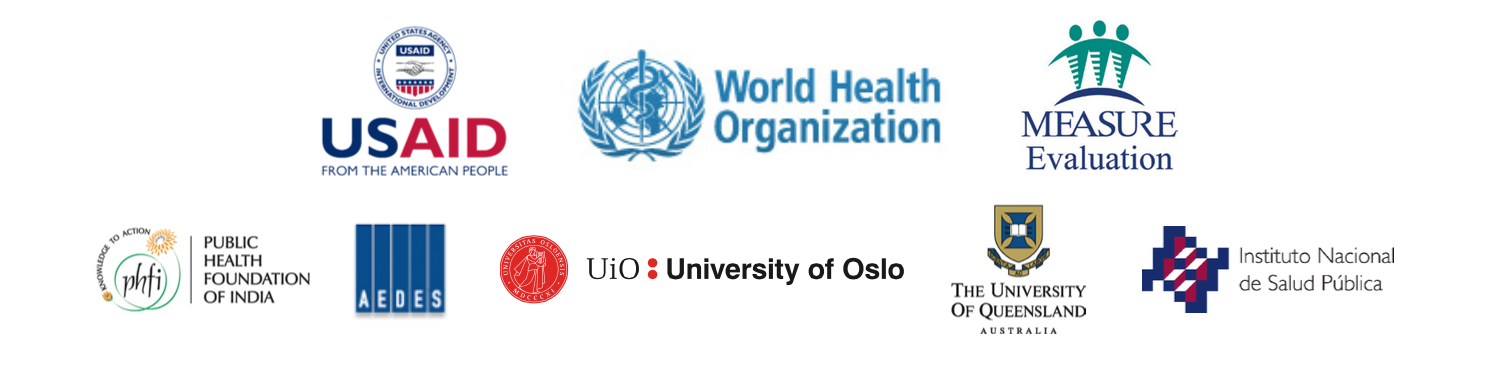